Da oggi presso il nostro studio sarà disponibile una prova gratuita con il protossido d’azoto!
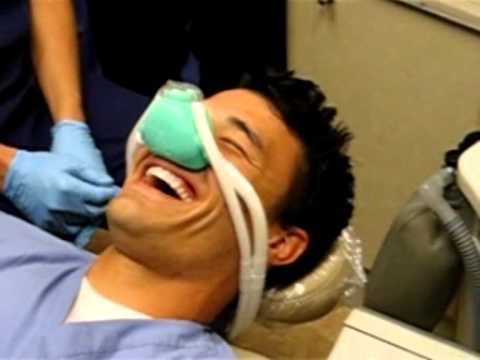 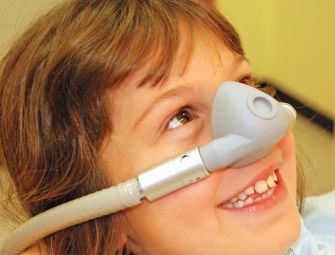 UTILE PER CHI HA PROBLEMI NEL PRENDERE L’IMPRONTA: 
MINIMIZZA IL RIFLESSO DEL VOMITO
E..SOPRATTUTTO DIMINUISCE IL SENSO D ANSIA 
E LA PAURA DEL DENTISTA.
Da oggi presso il nostro studio sarà disponibile una prova gratuita con il protossido d’azoto!
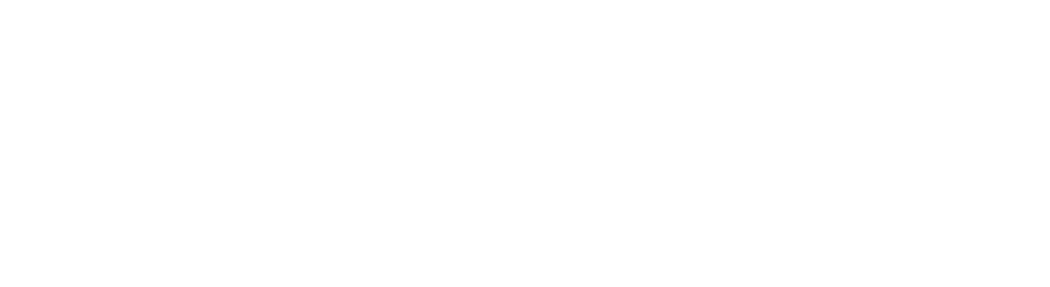